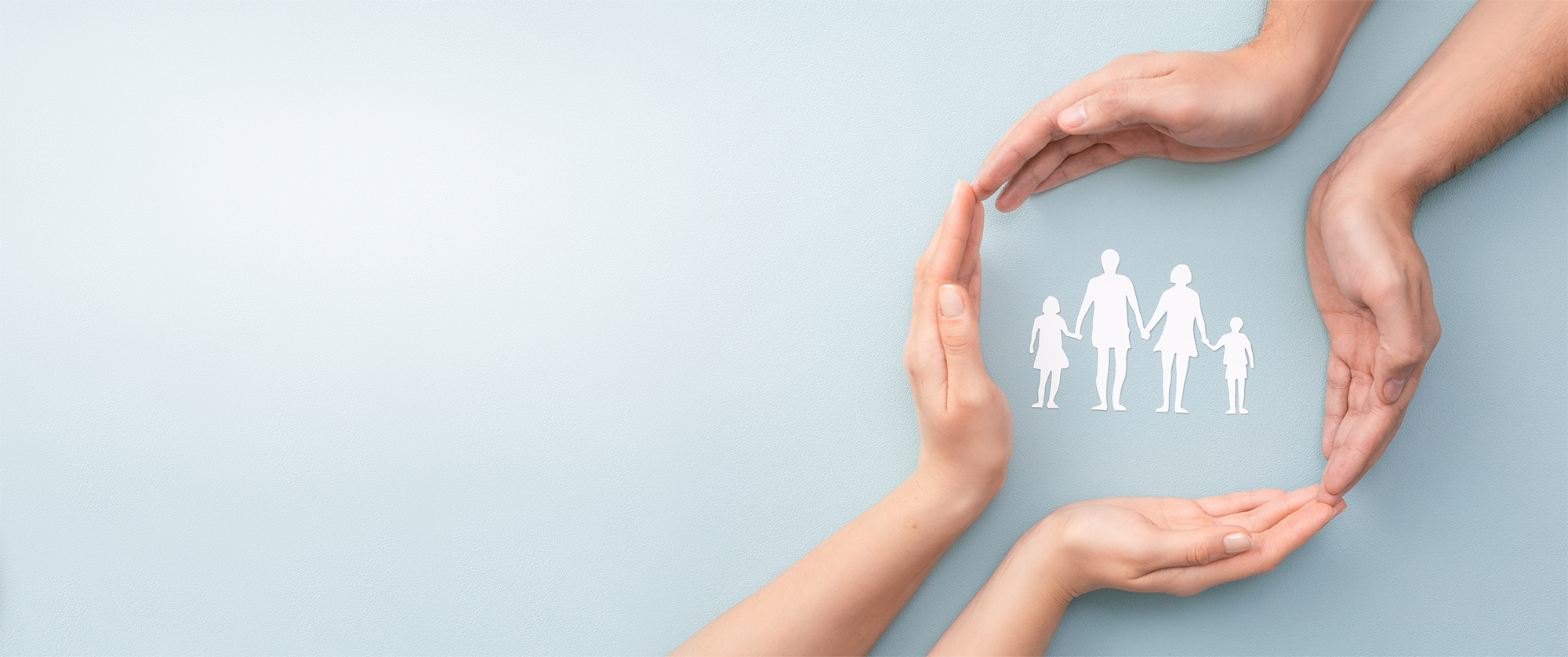 Tökéletes szakember leszek…
Elsősegélynyújtó képzések
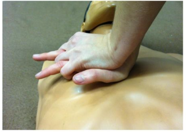 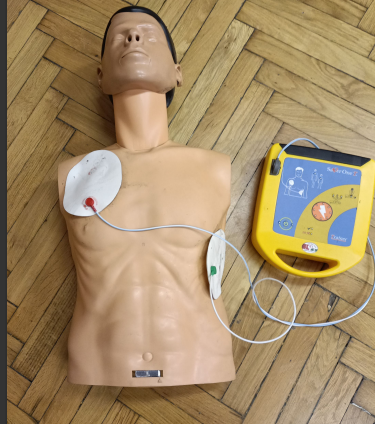 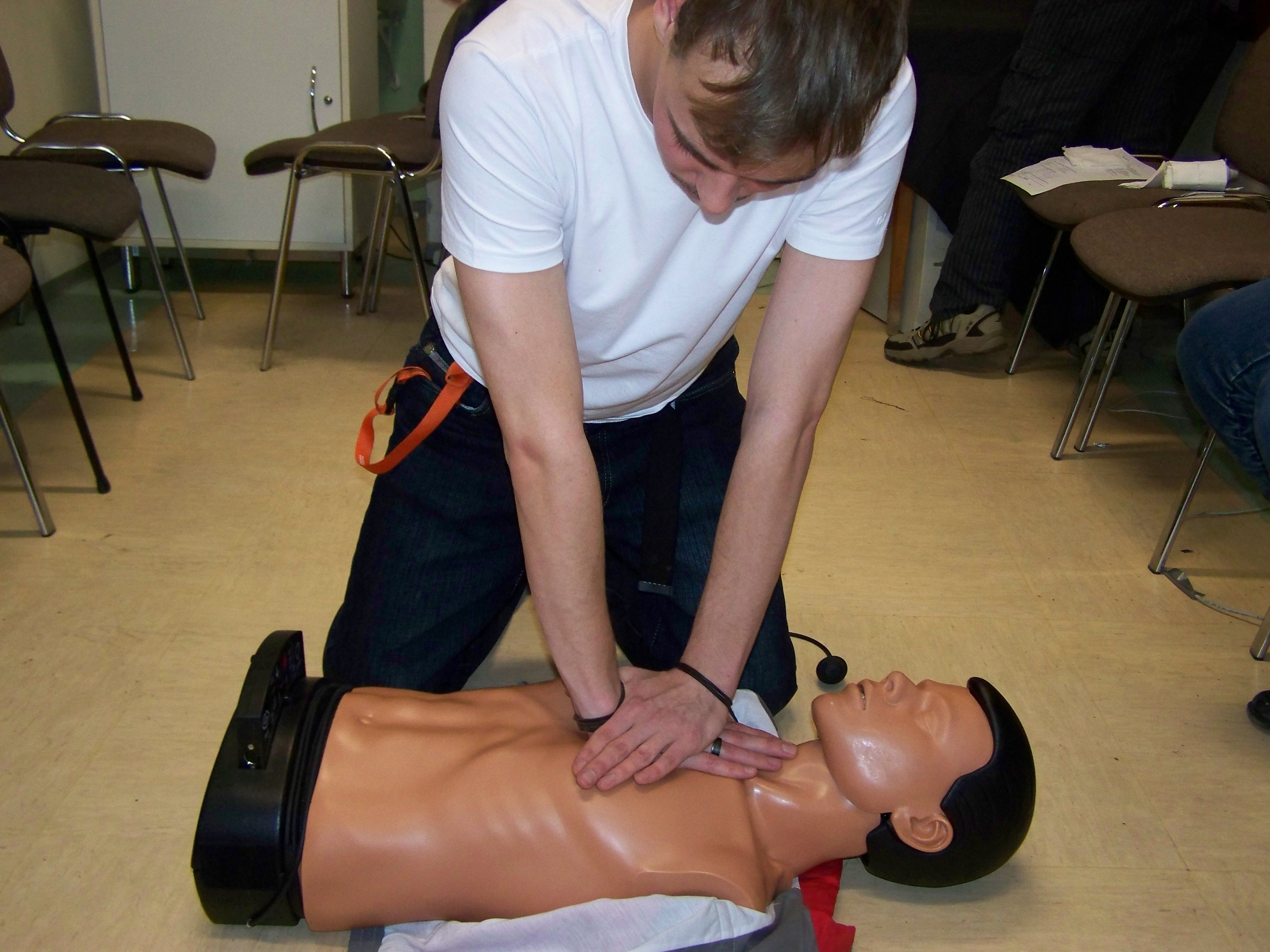 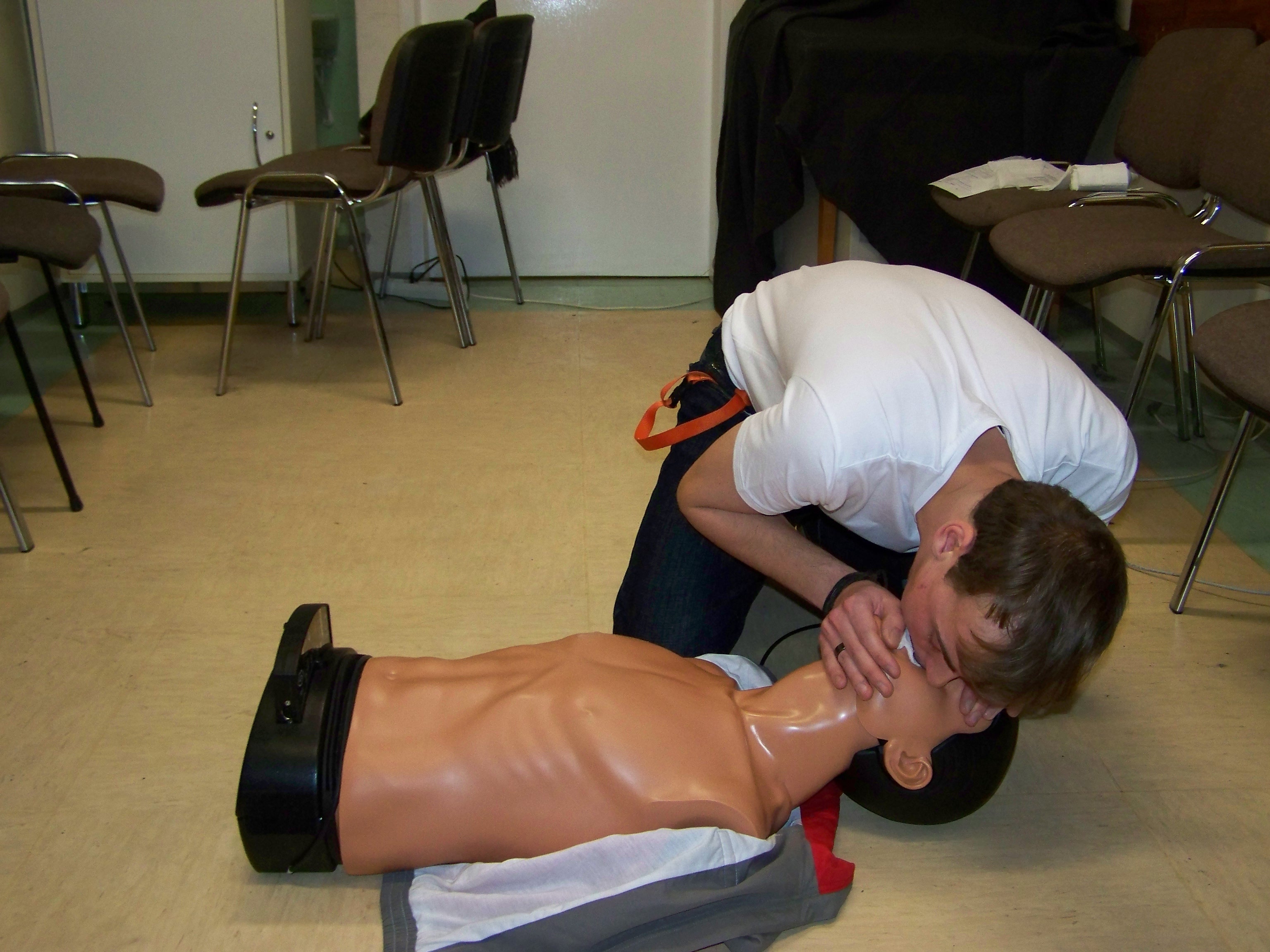 BLS : Újraélesztés
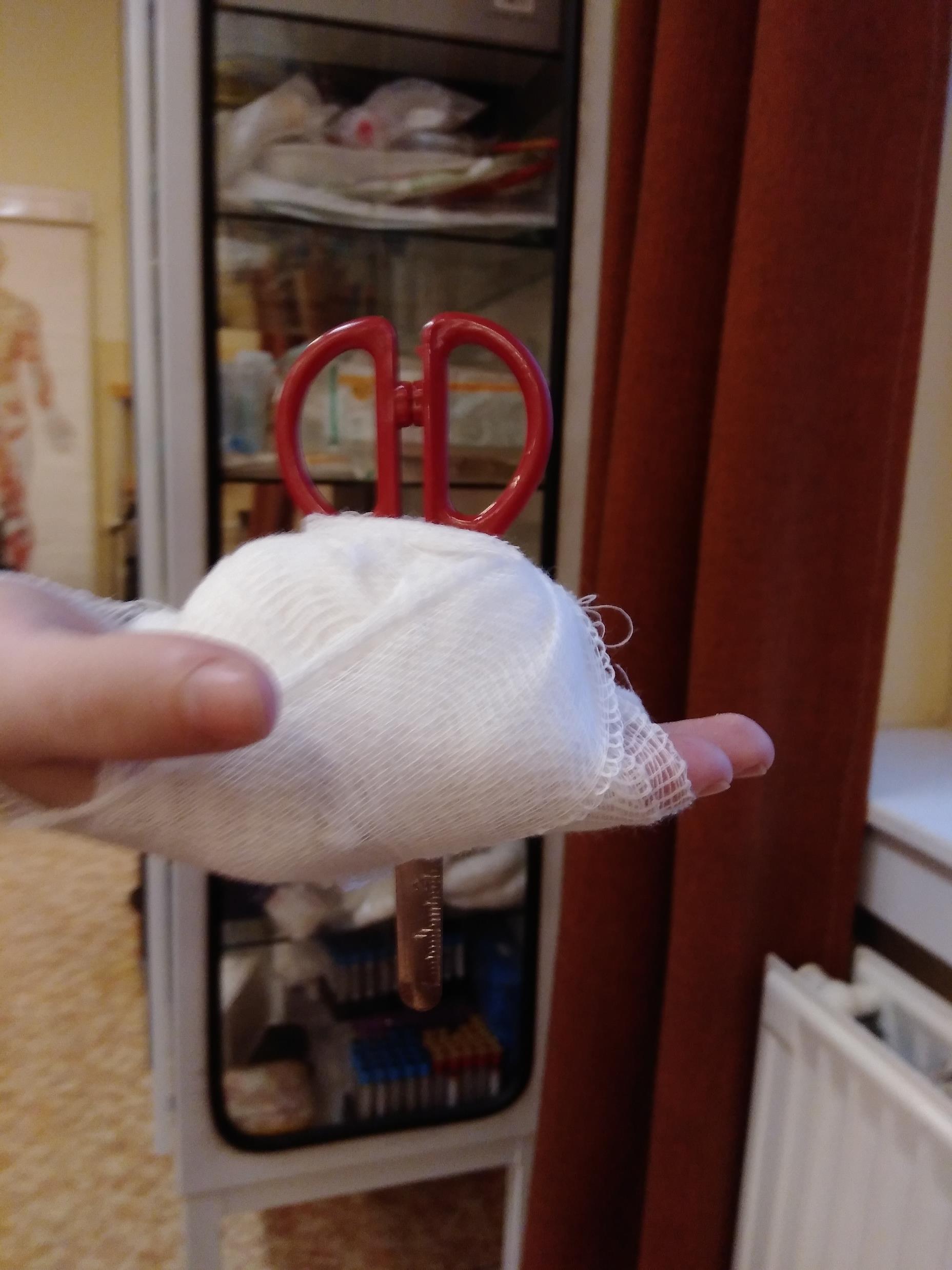 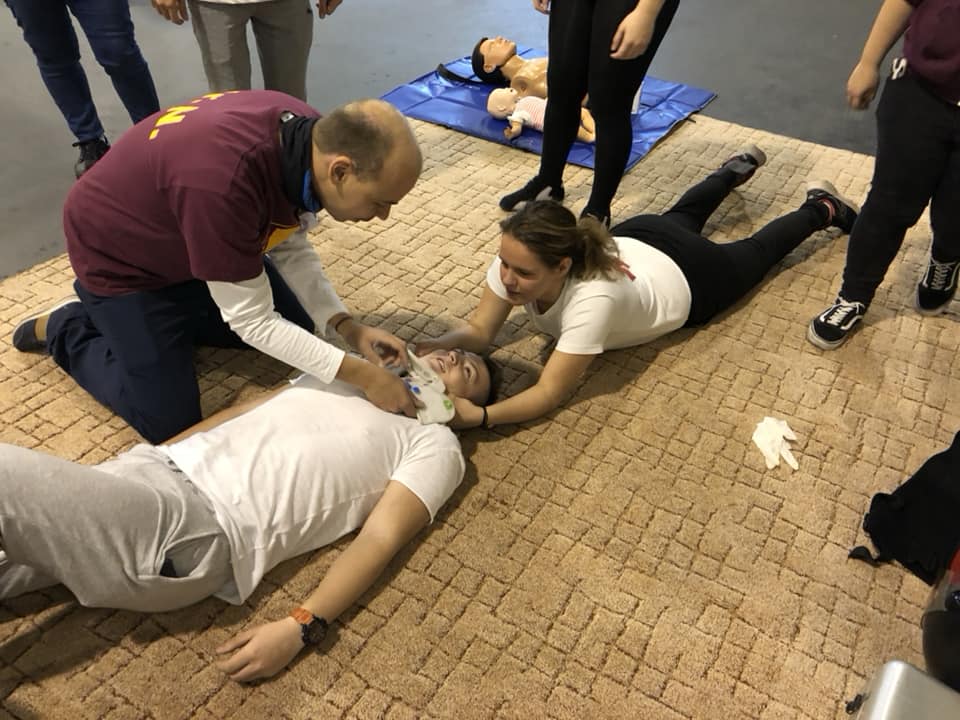 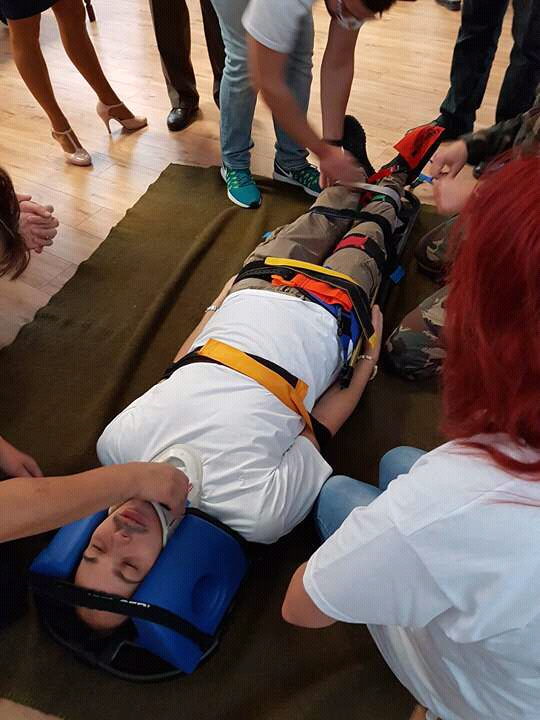 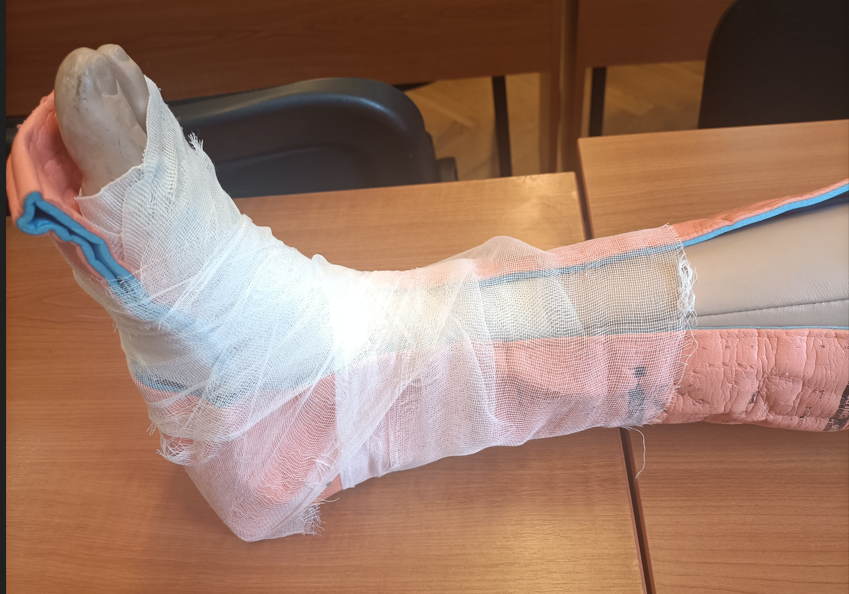 Sérültellátás
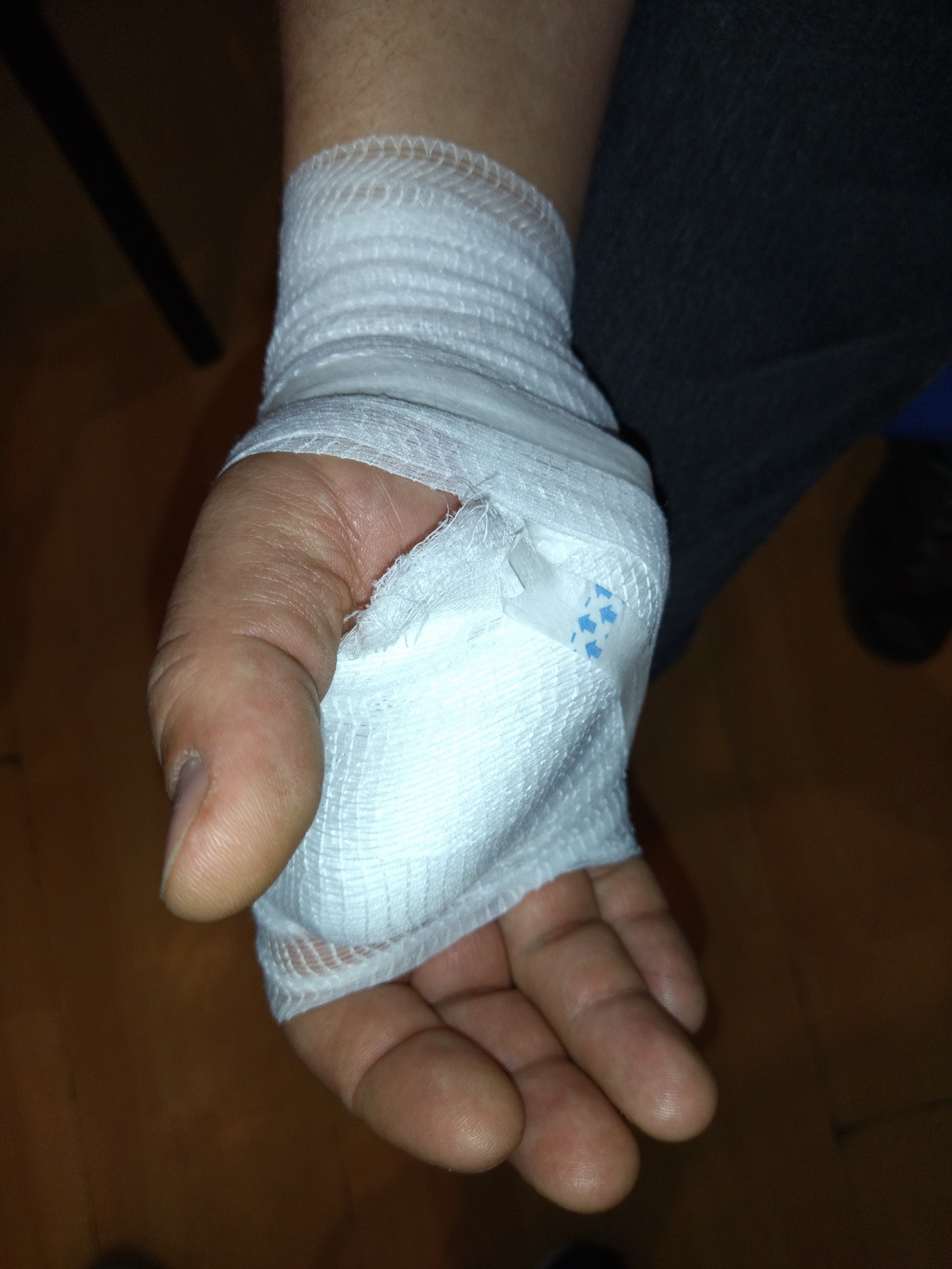 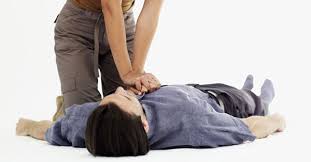 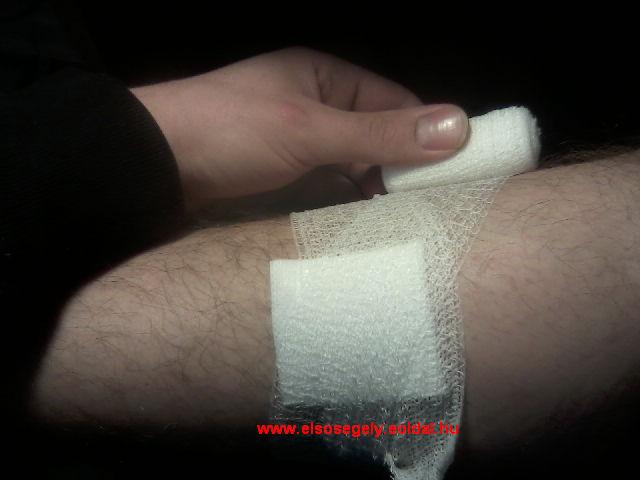 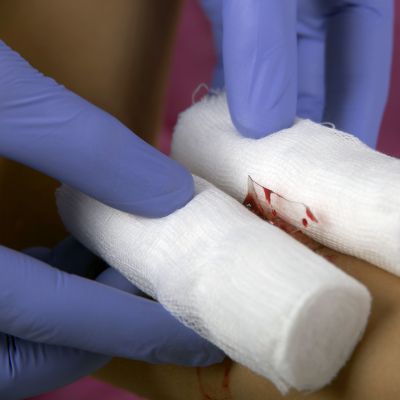 Online elmélet és jelenléti gyakorlat
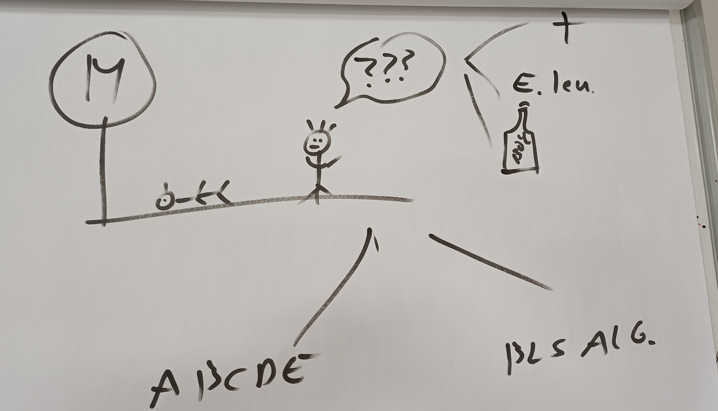 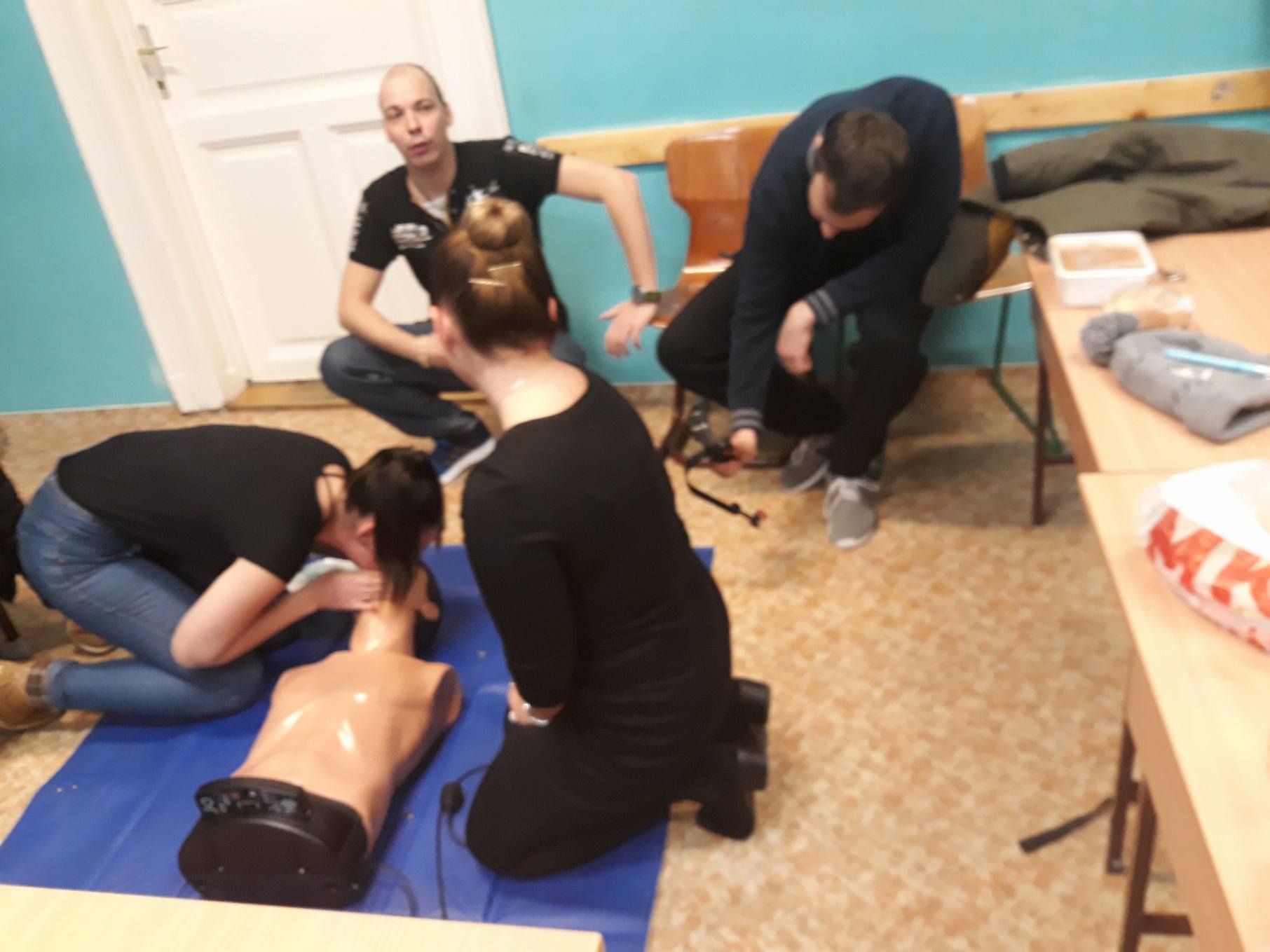 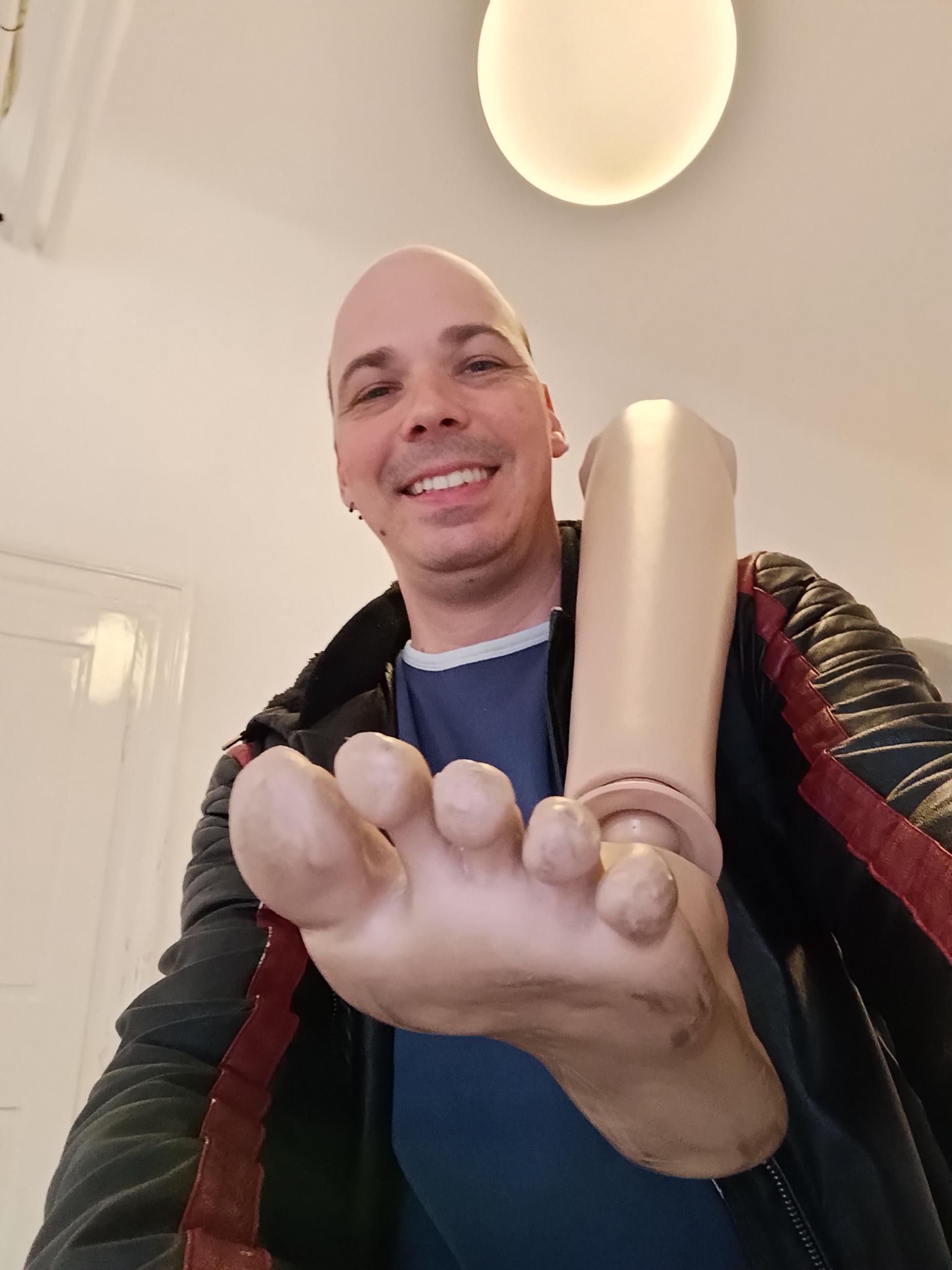 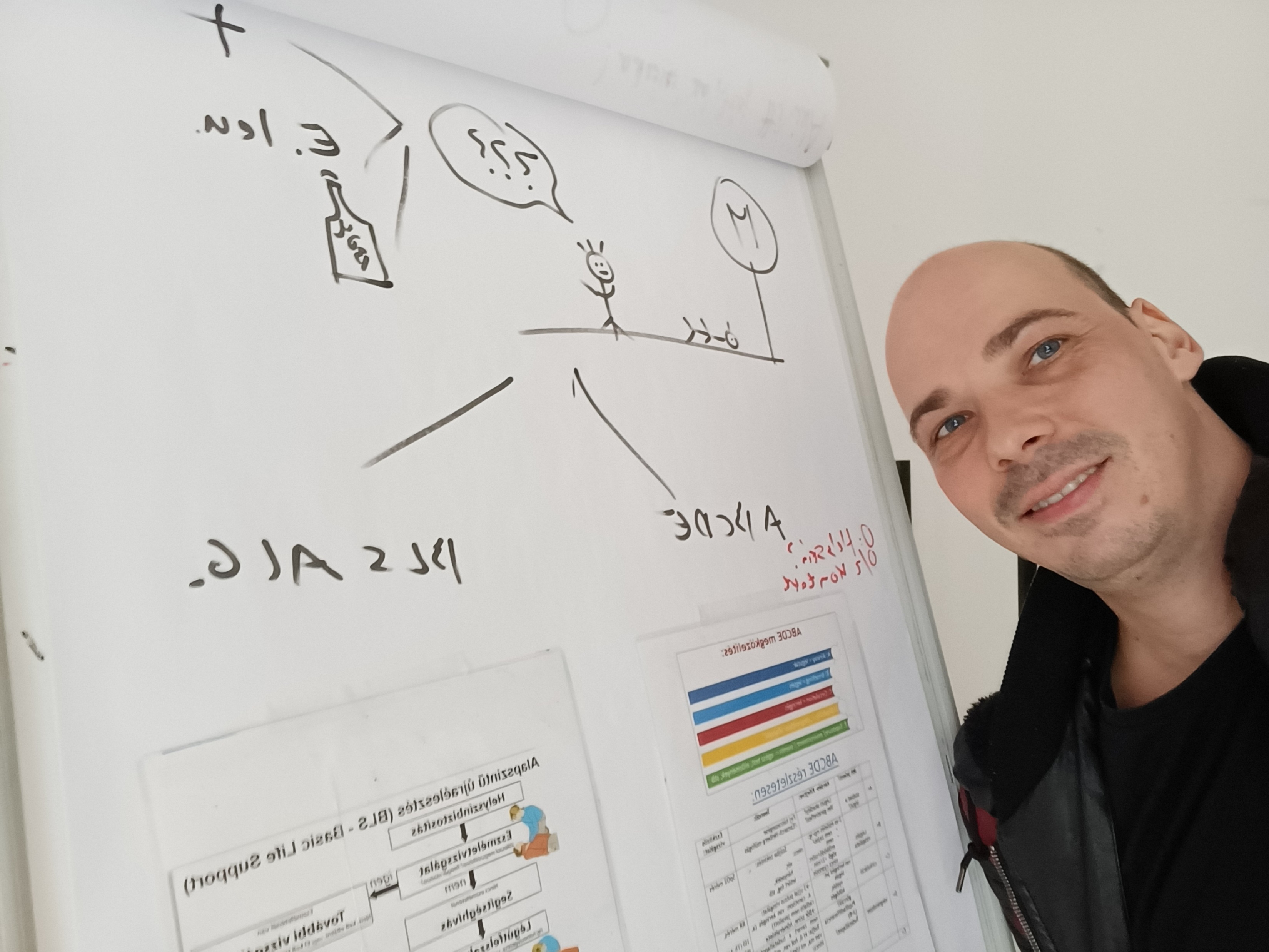 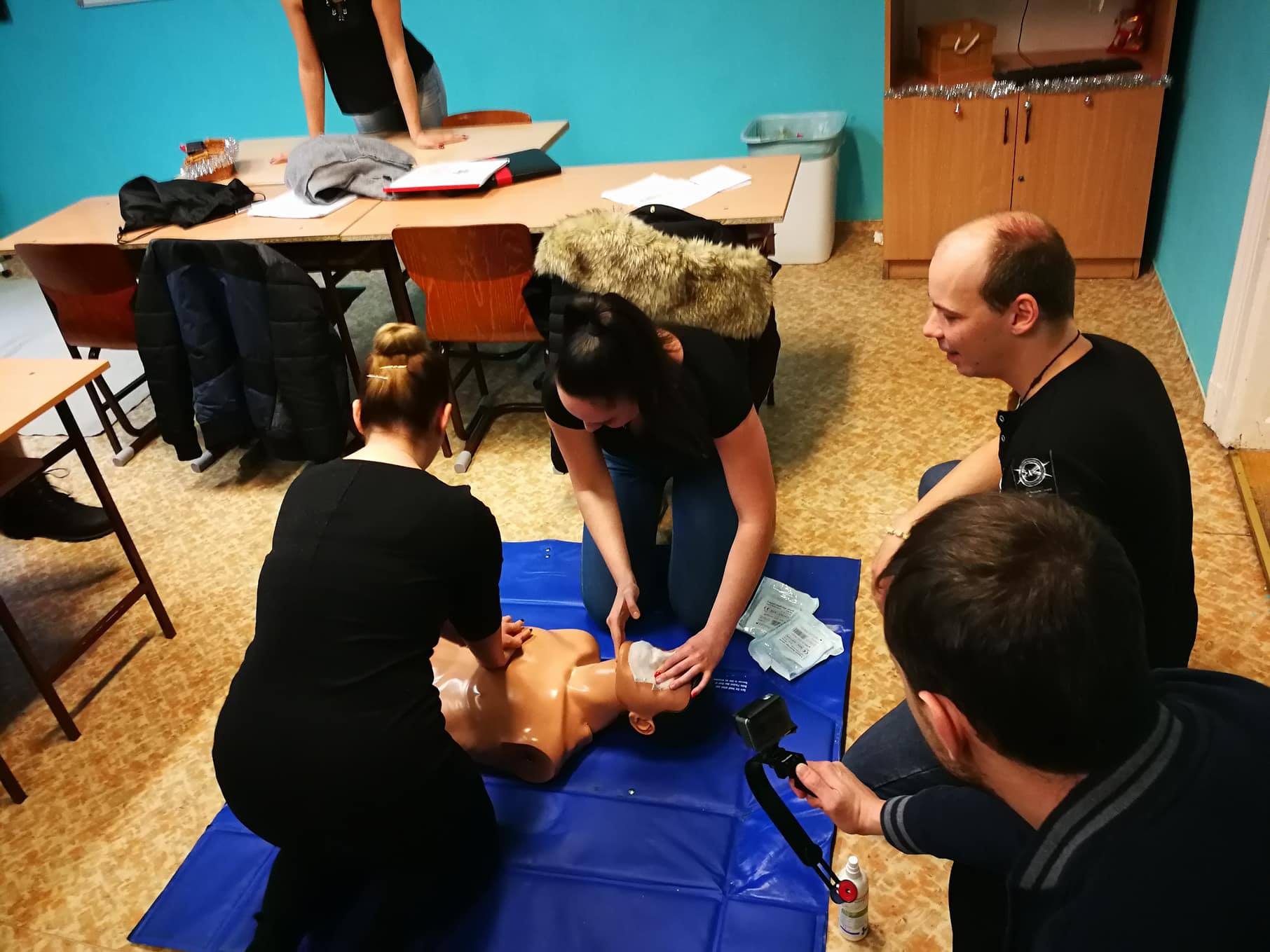 Jó hangulatú, pörgős gyakorlati alkalmak
Váratlan helyzetekkel
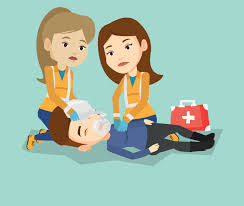 Egészségügyi szakmai ismeretek fejlesztése
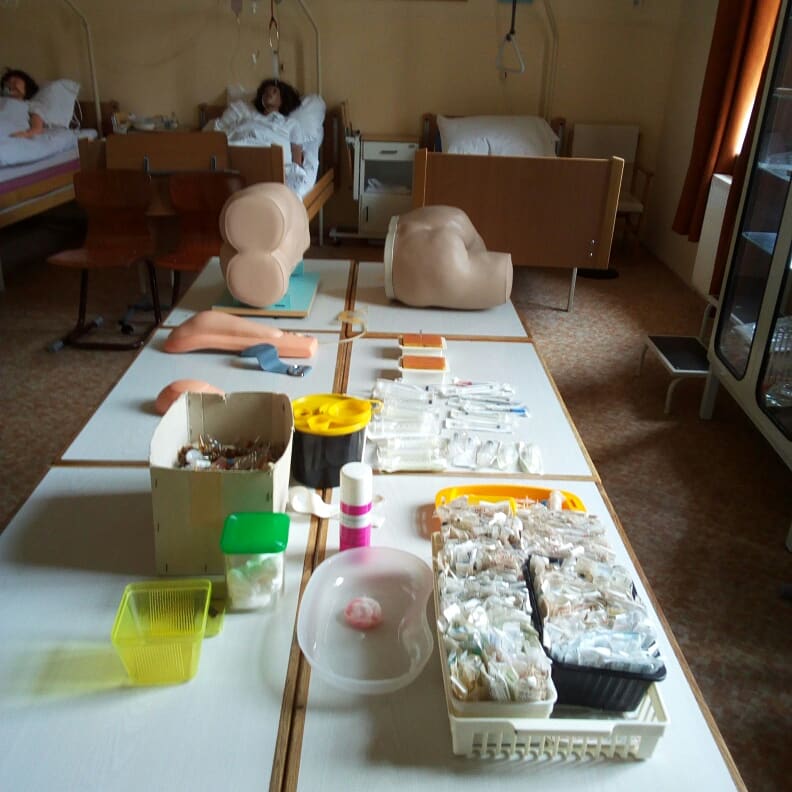 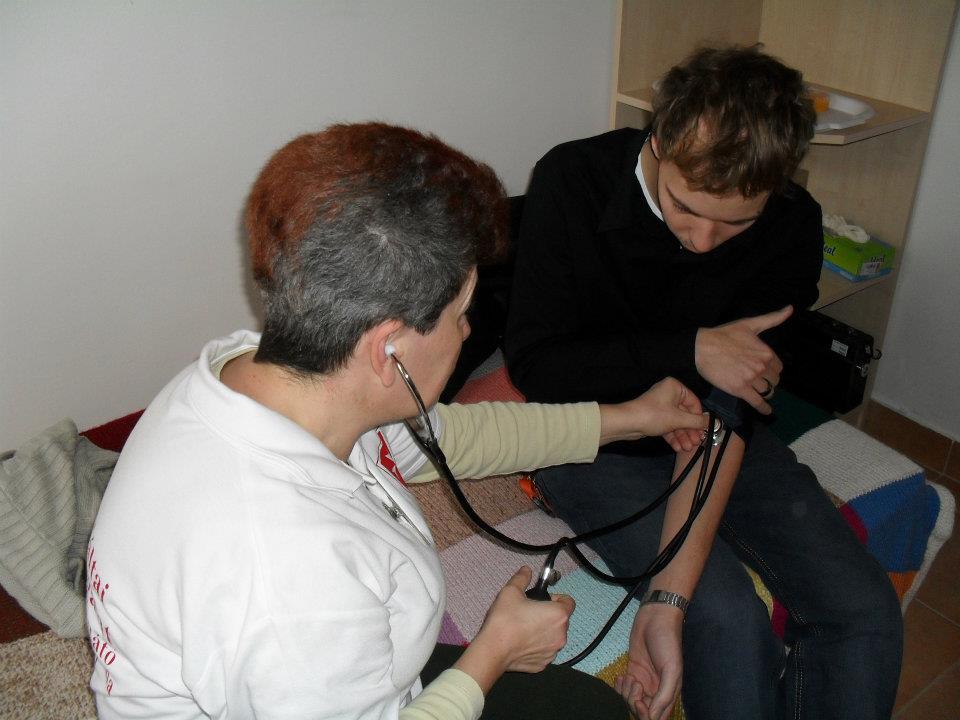 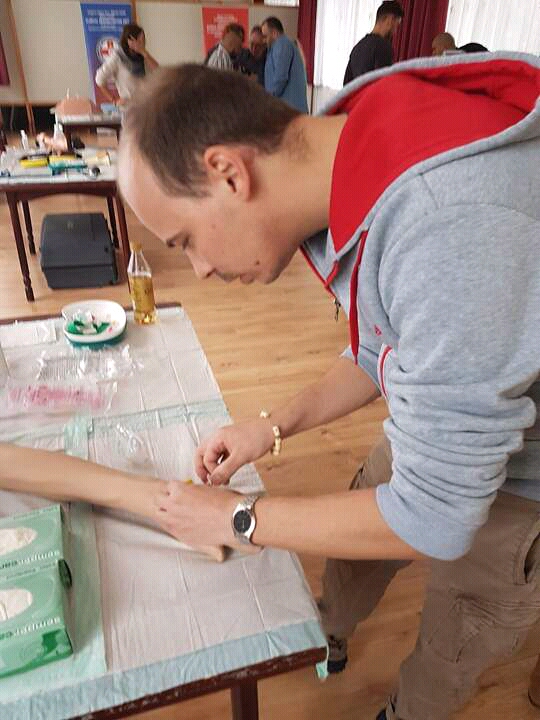 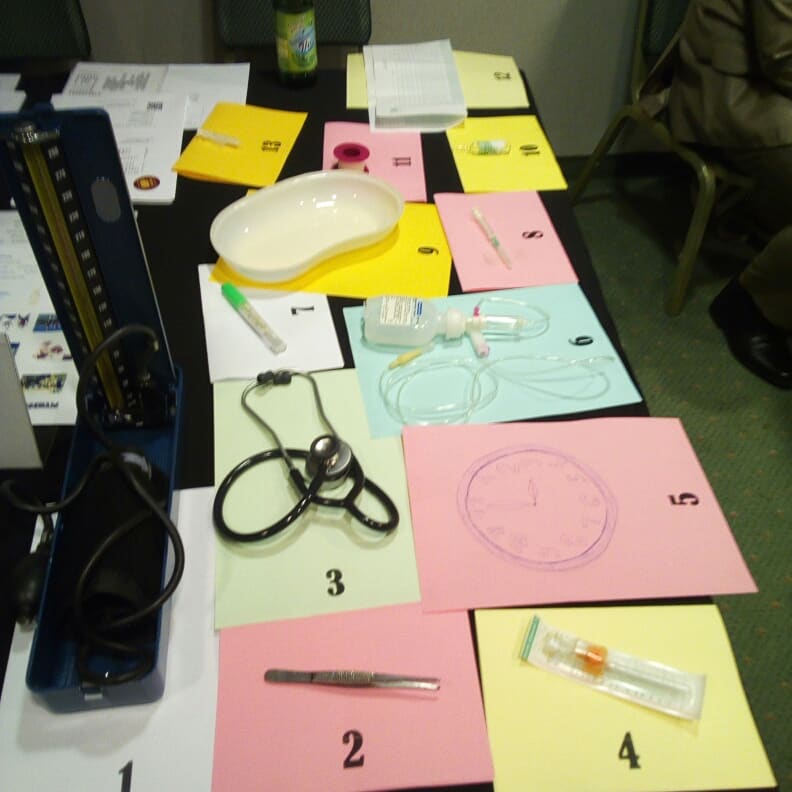 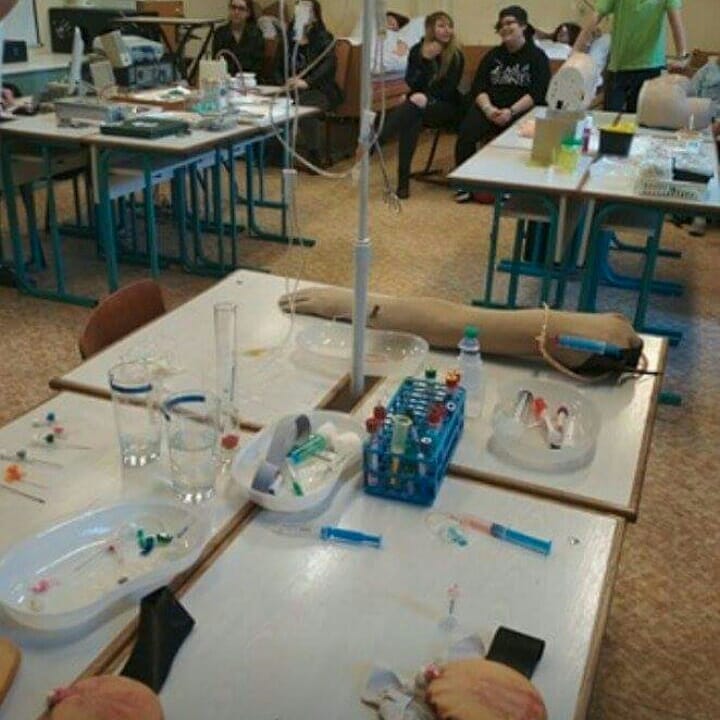 Gyakorlati tudás, és készségfejlesztés
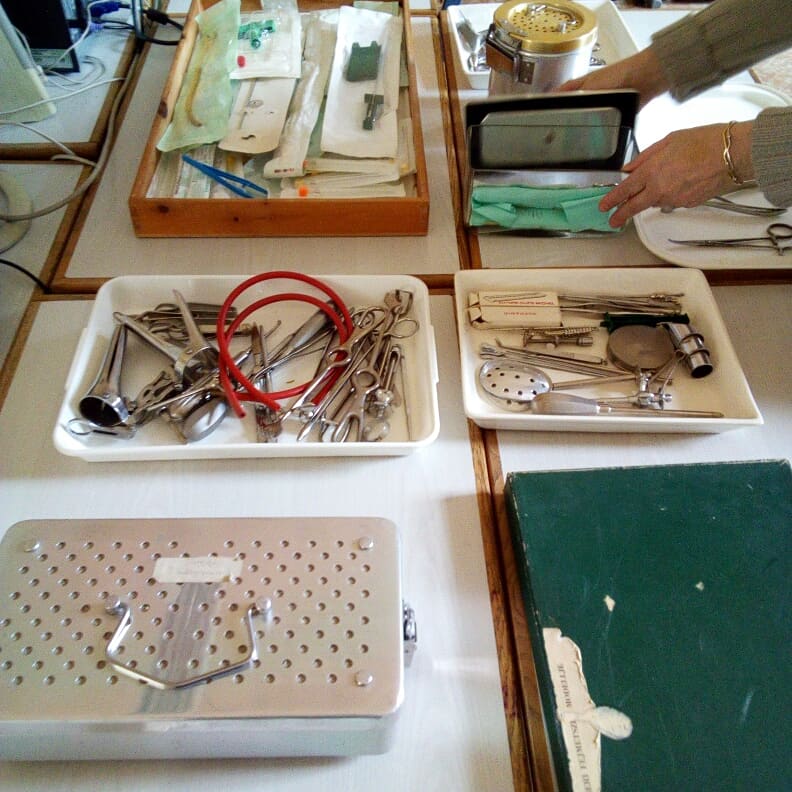 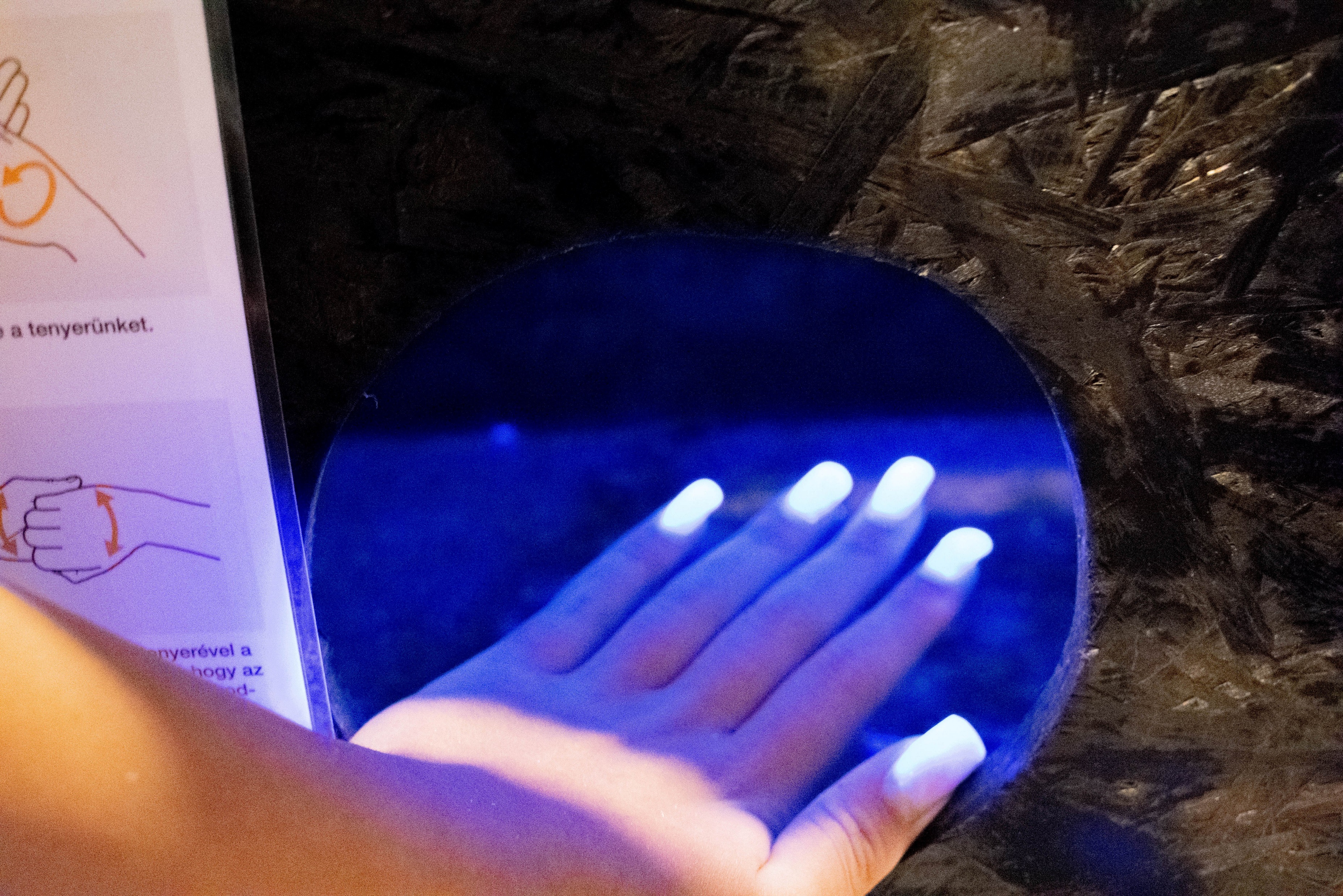 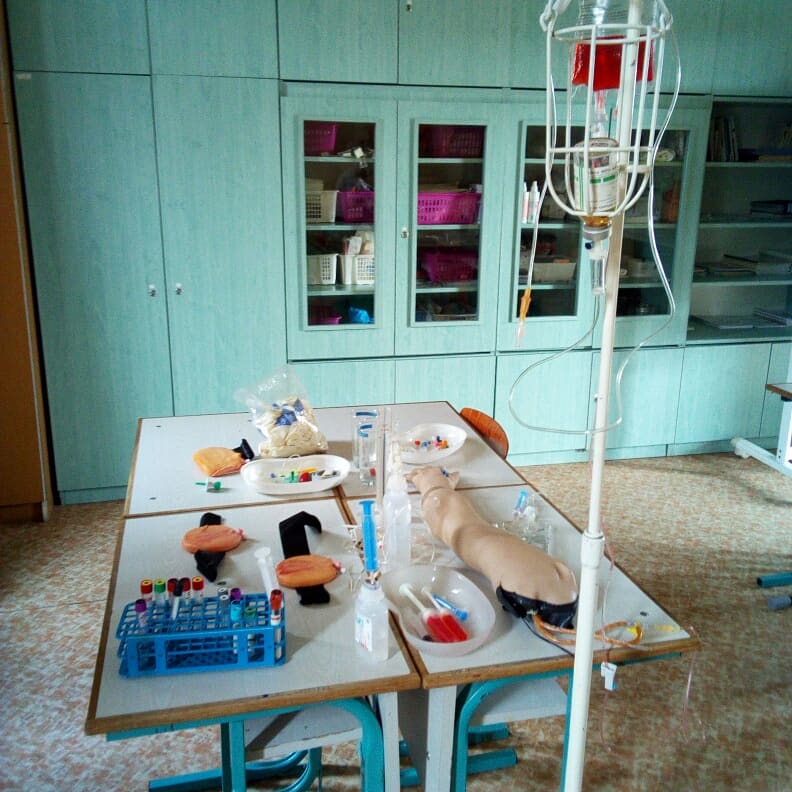 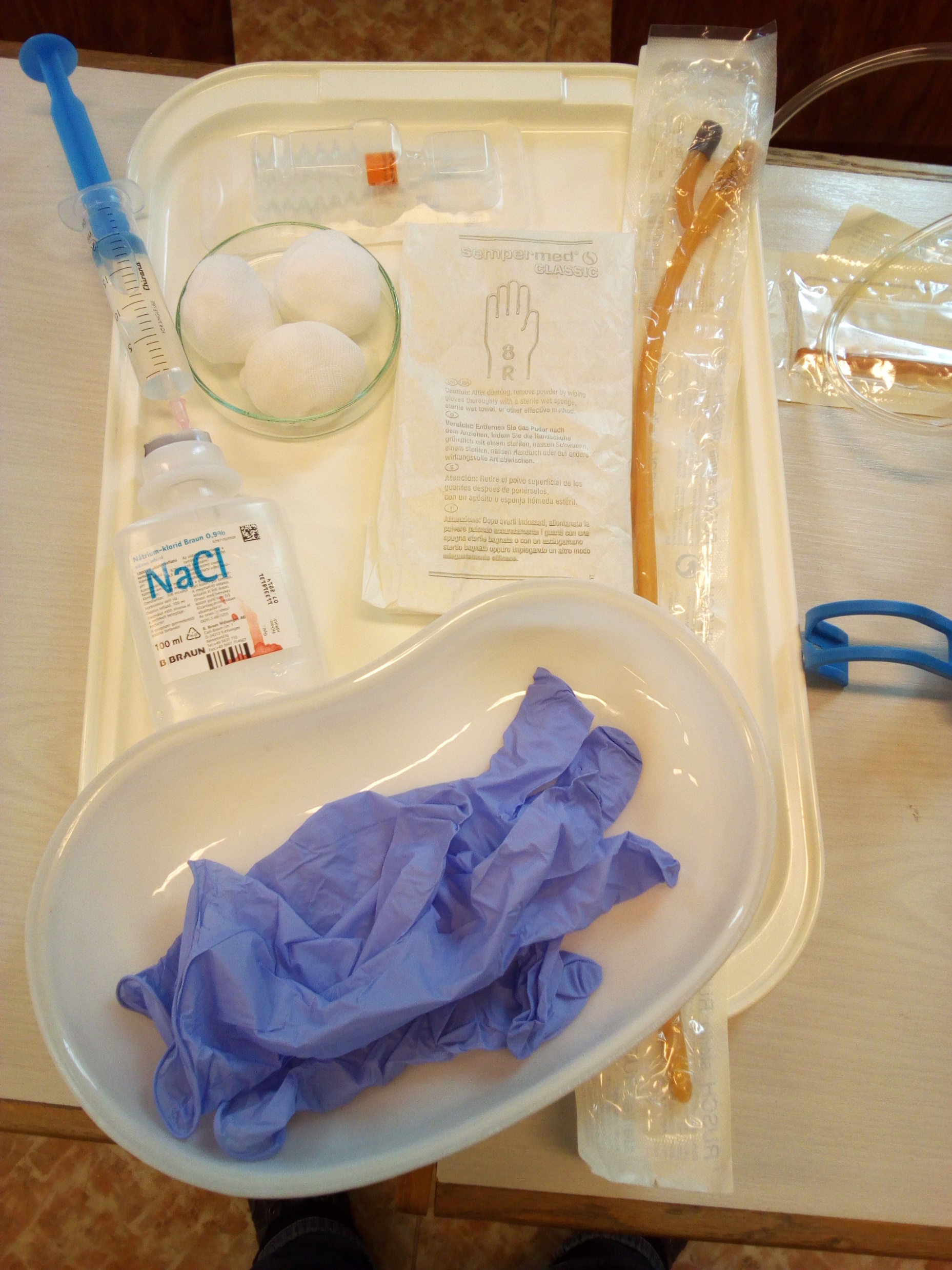 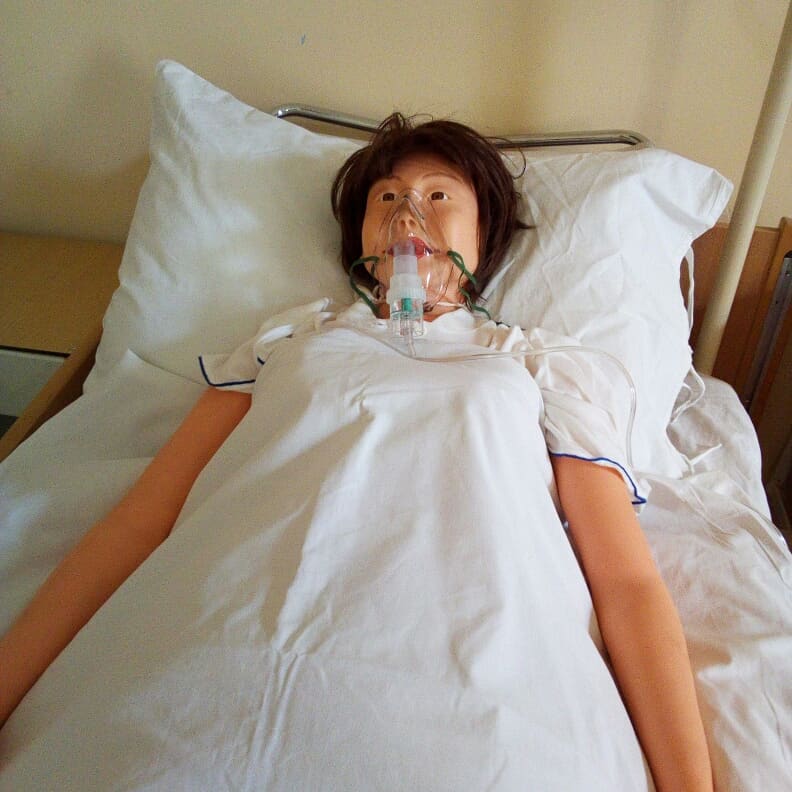 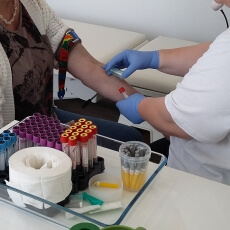 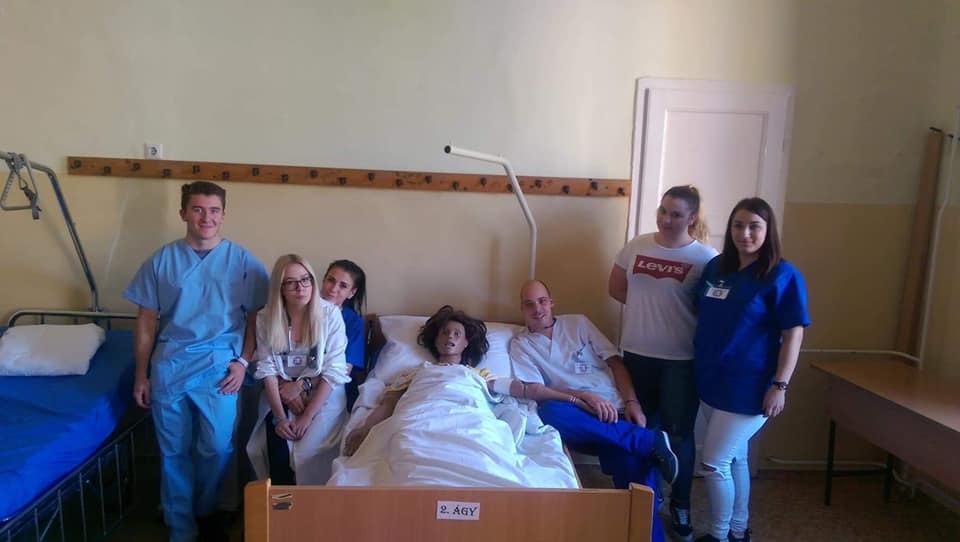 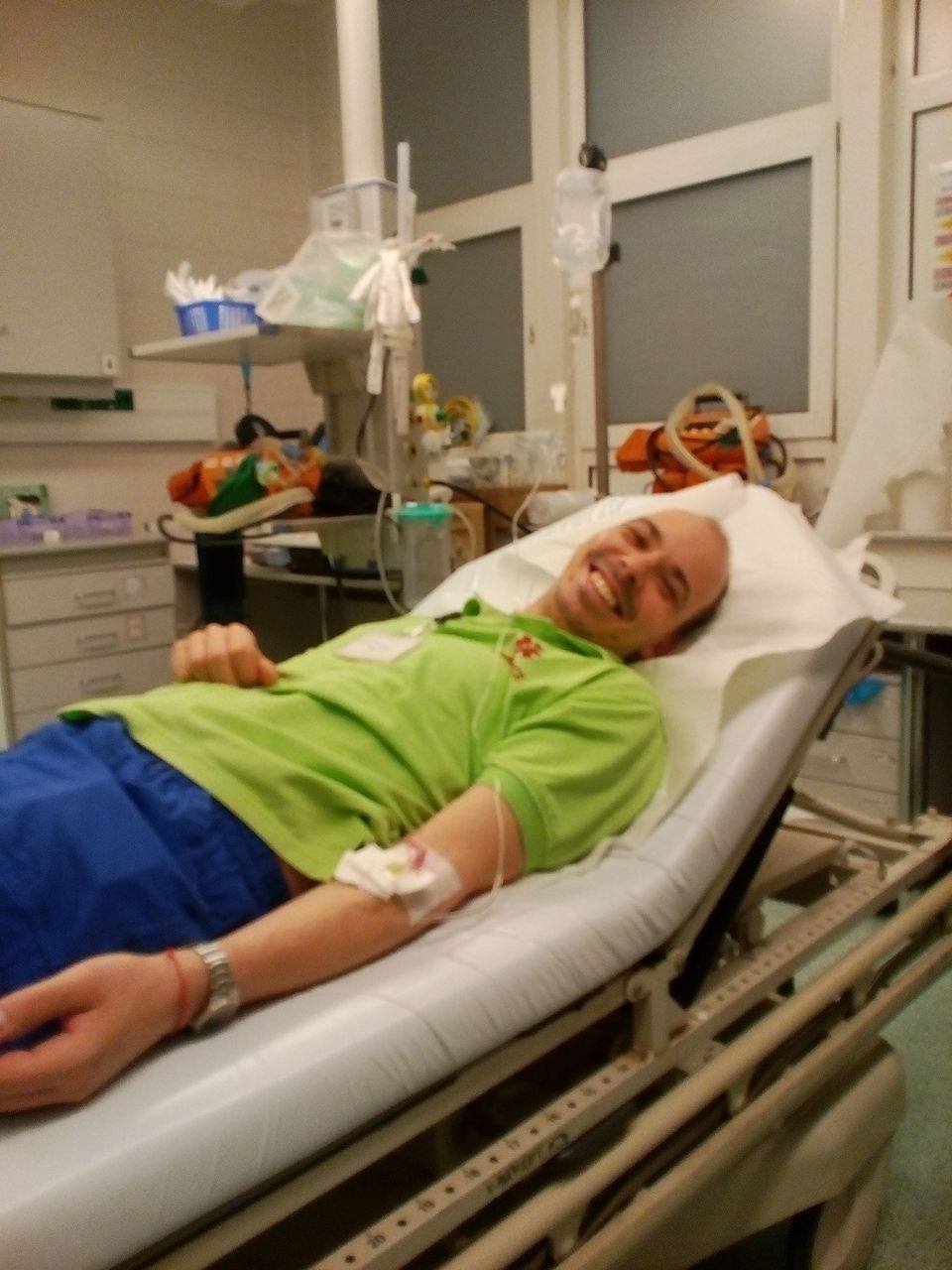 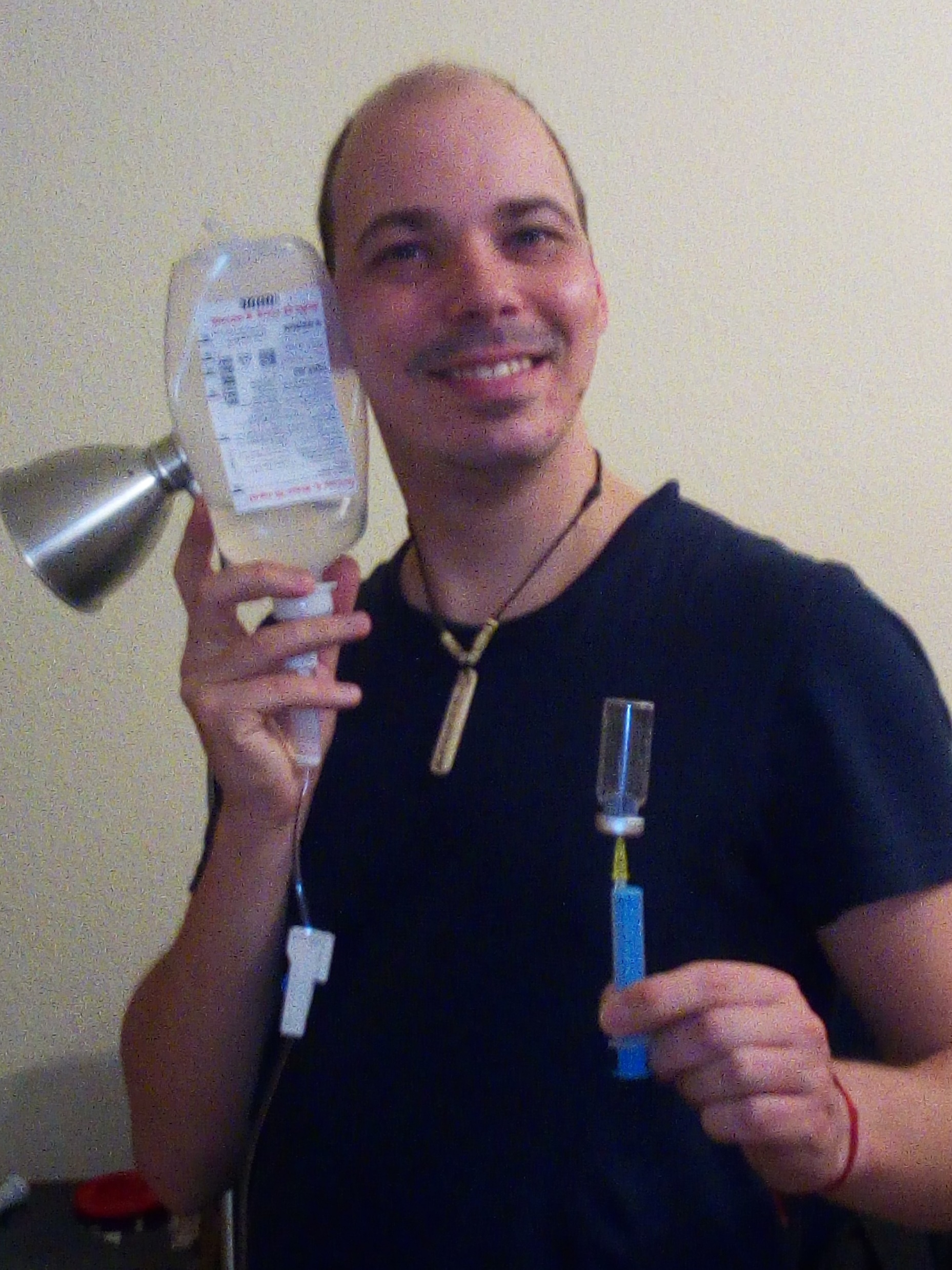 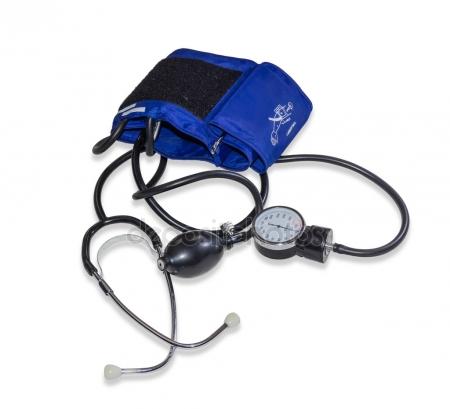 Mindennap használható tudás…